PRESENTACION POWER POINTpatricia Vallarino , Alexander Gómez
ALBUN DE FOTOS
collage
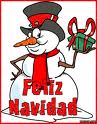 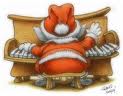 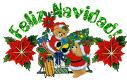 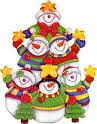 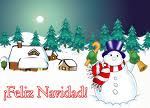 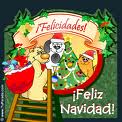 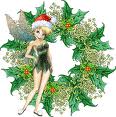 Álbum de fotos
Arbolito
Santa Claus
Renos
Corona
Muñeco de nieves
Trineo
http://www.youtube.com/watch?v=4EOonNL-F4g
Gracias por su atención